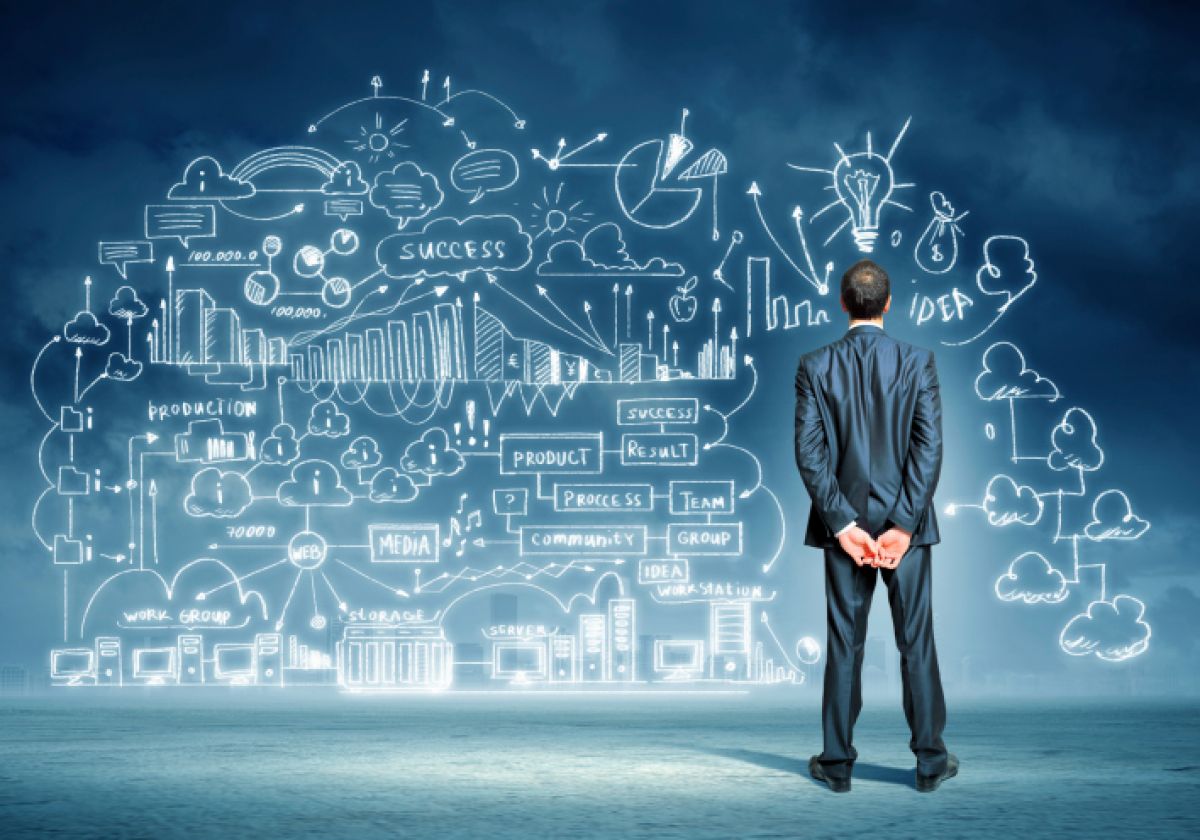 Men’s Training
Preparing Your Presentation
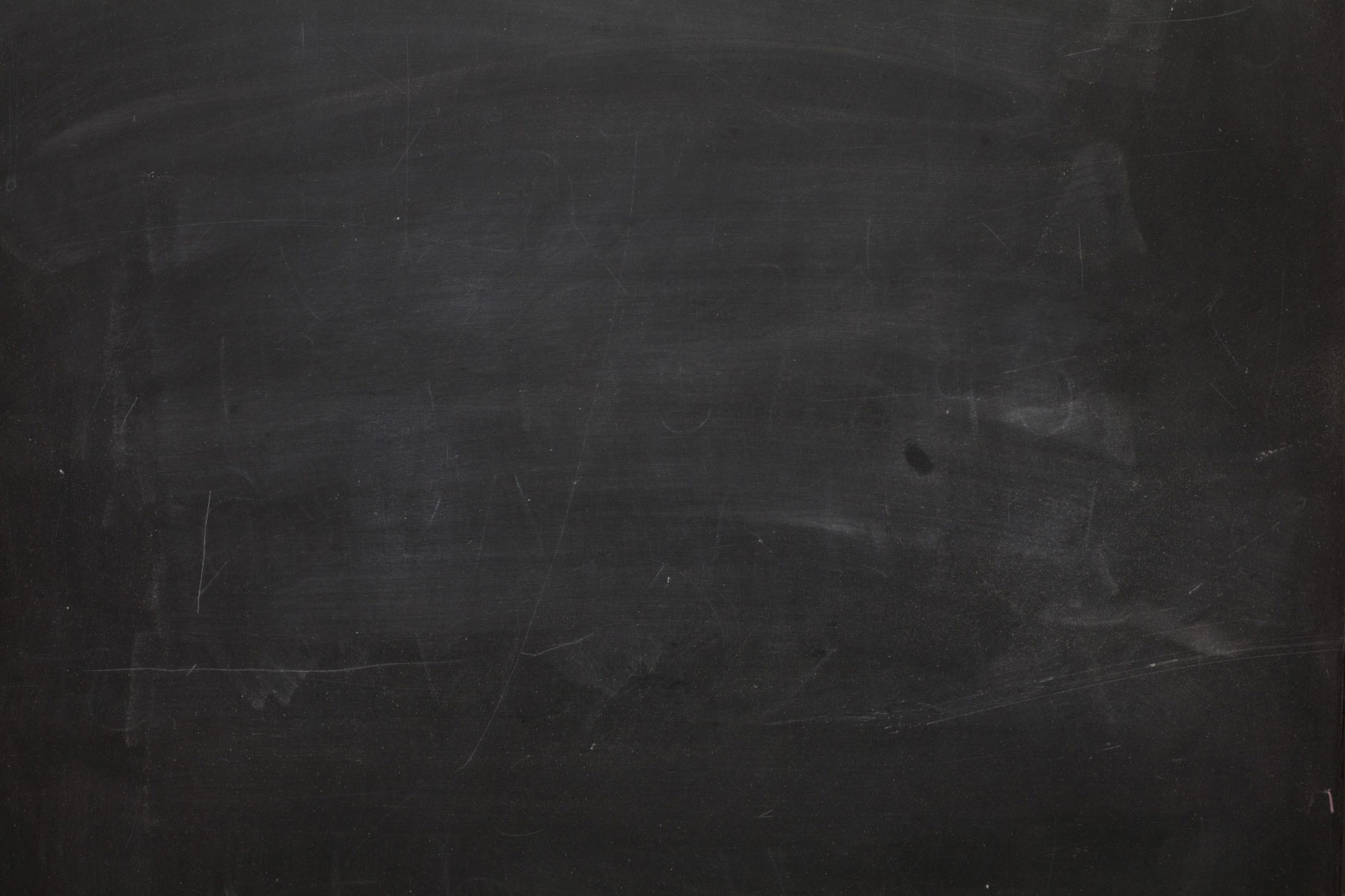 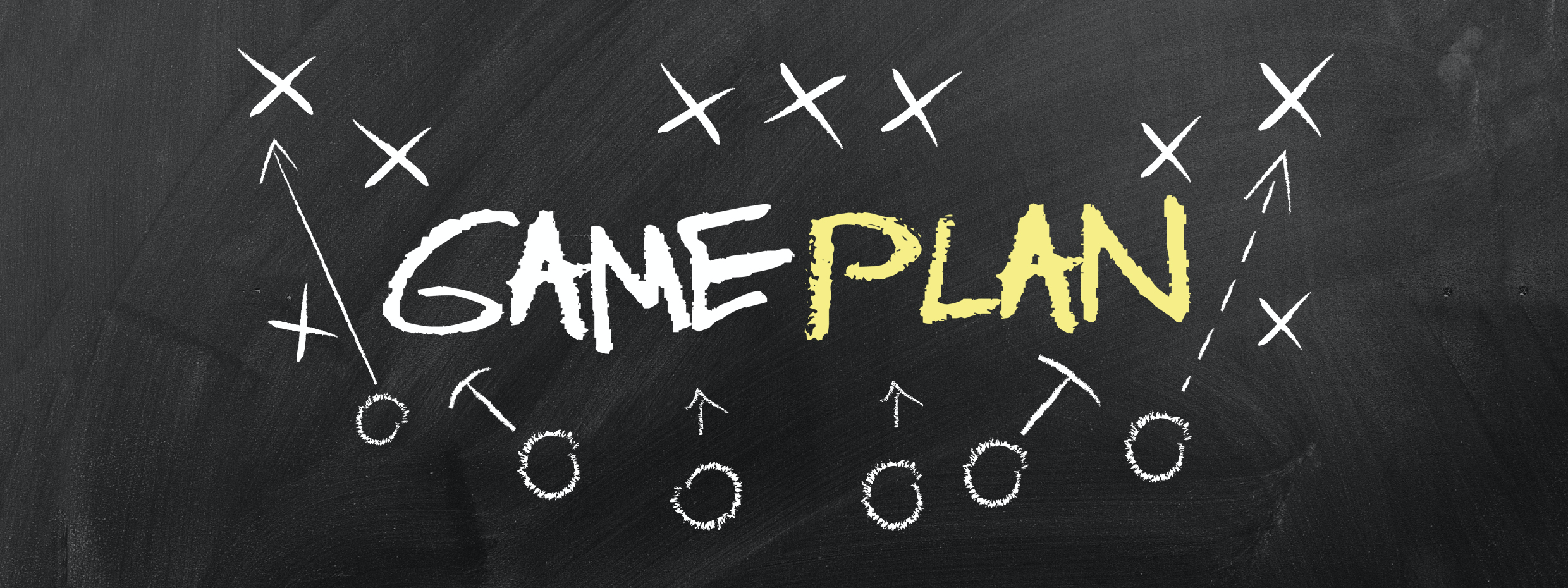 How will you present the material you have discovered during your research?
What tone or feeling do you want to present your material in?
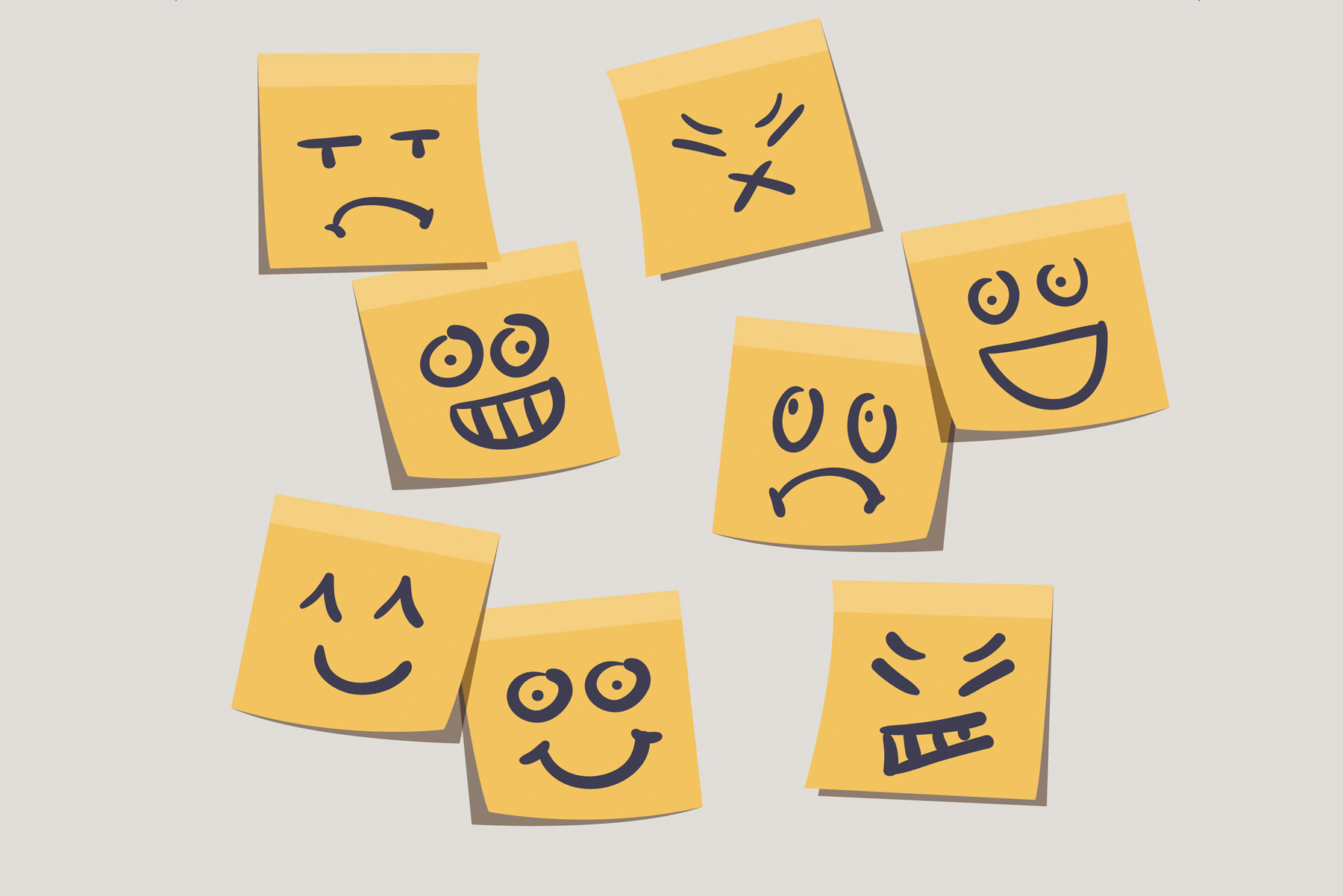 Warning!
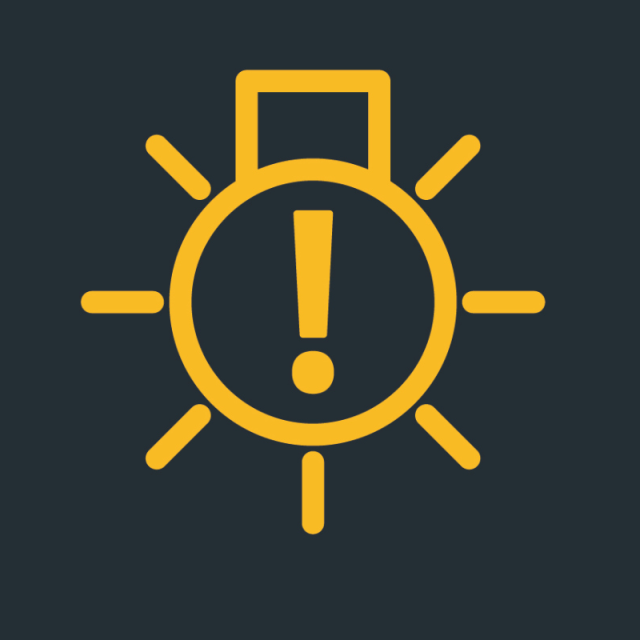 The Tone Of A Sermon Changes  The Message
[Speaker Notes: You might do all the work it takes to teach the word of God and if you teach in the wrong tone your sermon will fall on def ears]
Outline
Title:
Scripture:
Thesis:
Introduction:
1. 
2. 
3. 
Conclusion:
Thesis:
1. Main Topic 1 – related to thesis
	a. Related to main topic 1
		i. addition to RLM1
		ii. addition to RLM1
	b. Related to main topic 1
2. Main Topic 2
[Speaker Notes: You might do all the work it takes to teach the word of God and if you teach in the wrong tone your sermon will fall on def ears]
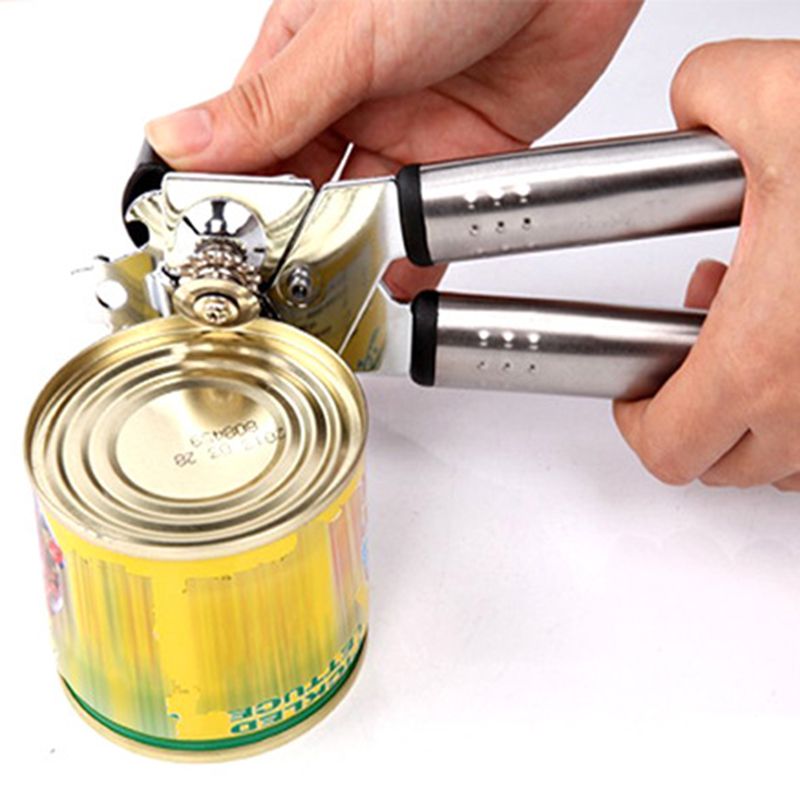 Outline
Thesis:  You can open a sealed can with a can opener
1. The problems with sealed cans
	a. They are made of metal
	b. If you try to cut them open with 	  	     normal tools it makes a mess
		i. Saws-all – splatter mess
		ii. Knife - slow
2. A can opener is made to open cans
	a. It cuts metal clean and fast
	b. Uses design of can to its advantage
Question: How do I open sealed cans?
Answer: With a can opener
[Speaker Notes: You might do all the work it takes to teach the word of God and if you teach in the wrong tone your sermon will fall on def ears]
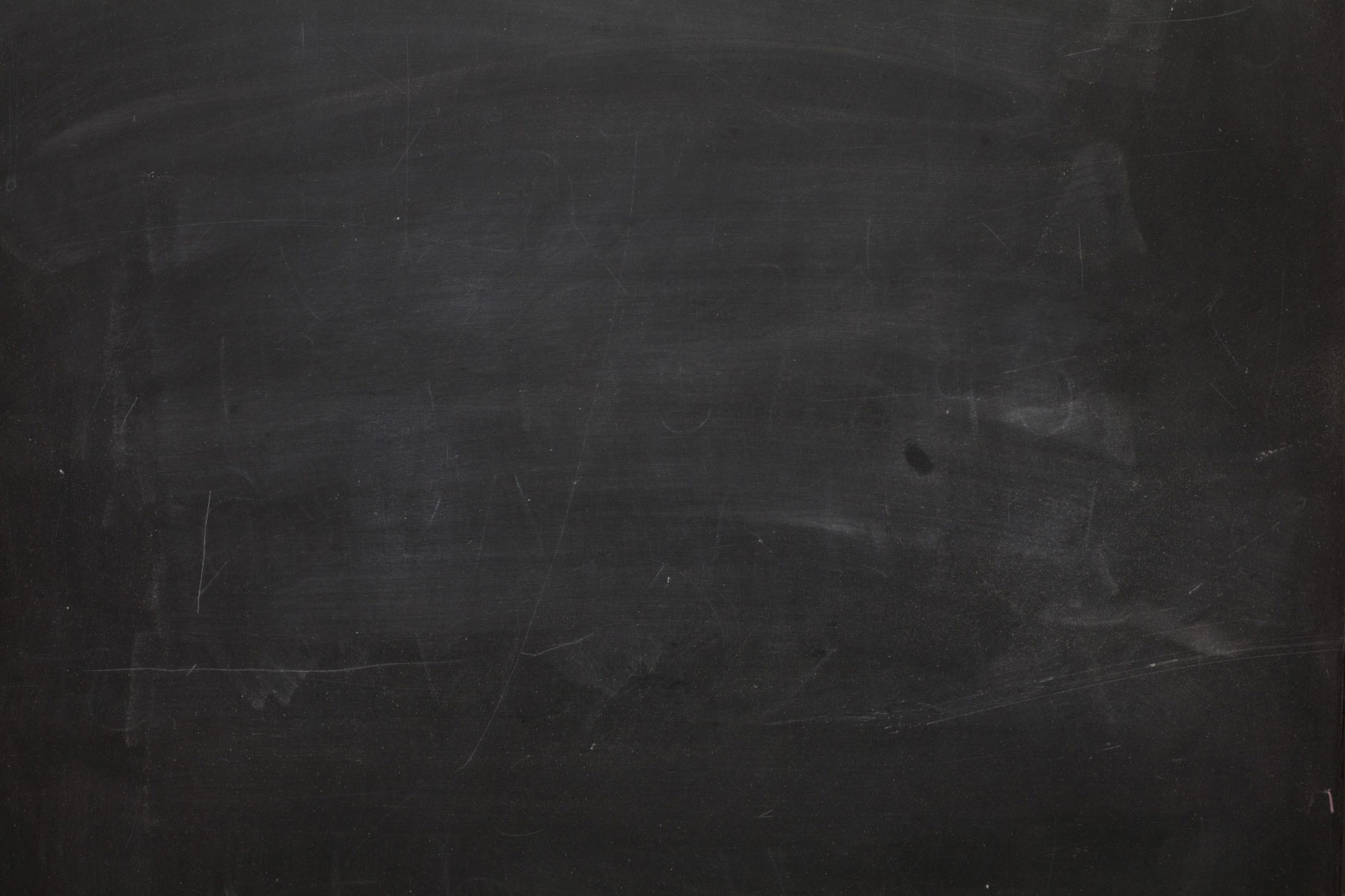 Why do I need to know this?
So What?
What difference does this make?
Application
Your telling me this because…
Who Cares?
Why are you telling me this?